Предизвикателства пред застраховането в България в периода 2021-2023
Стефан СтефановДокторантВисше училище по застраховане и финанси (ВУЗФ)
София
23.04.2021
Застраховането в разгара на пандемията
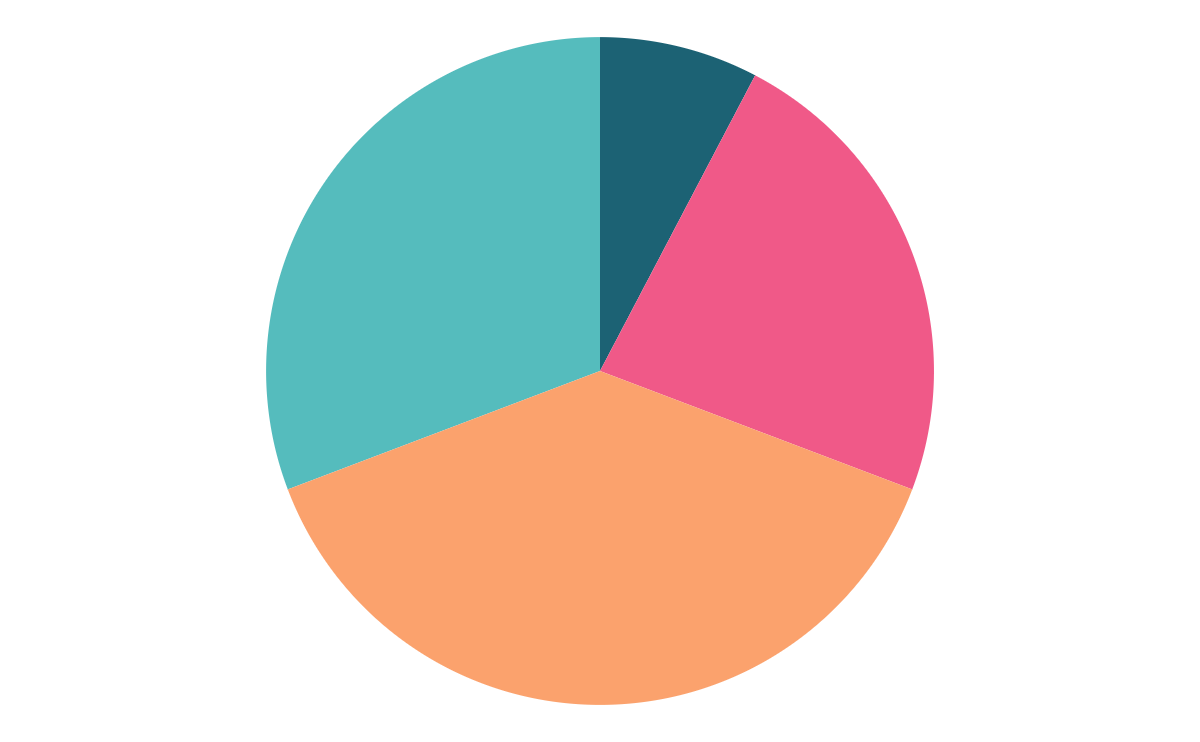 Общо
Автомобилно
Здравно
Живот
ОБЩО ЗАСТРАХОВАНЕ
Ограничен темп на развитие

спад от 42% в премийния приход по застраховка "ПОМОЩ ПРИ ПЪТУВАНЕ В ЧУЖБИНА" 
Автомобилно застраховане със спад 1% за 2020, при намаление на продажбите на нови автомобили с 37% и втора употреба 18%
Увеличение на разсрочванията с около 40%
Имуществено застраховане – ръст 10%, при спад на сделките
2 пъти по-малко претенции и обезщетения по ГО
Повишено търсене и премиен приход по застраховка „Гаранции“ с 23%, застраховка „Злополука“ с 12% и на застраховка „Заболяване“ с 5%
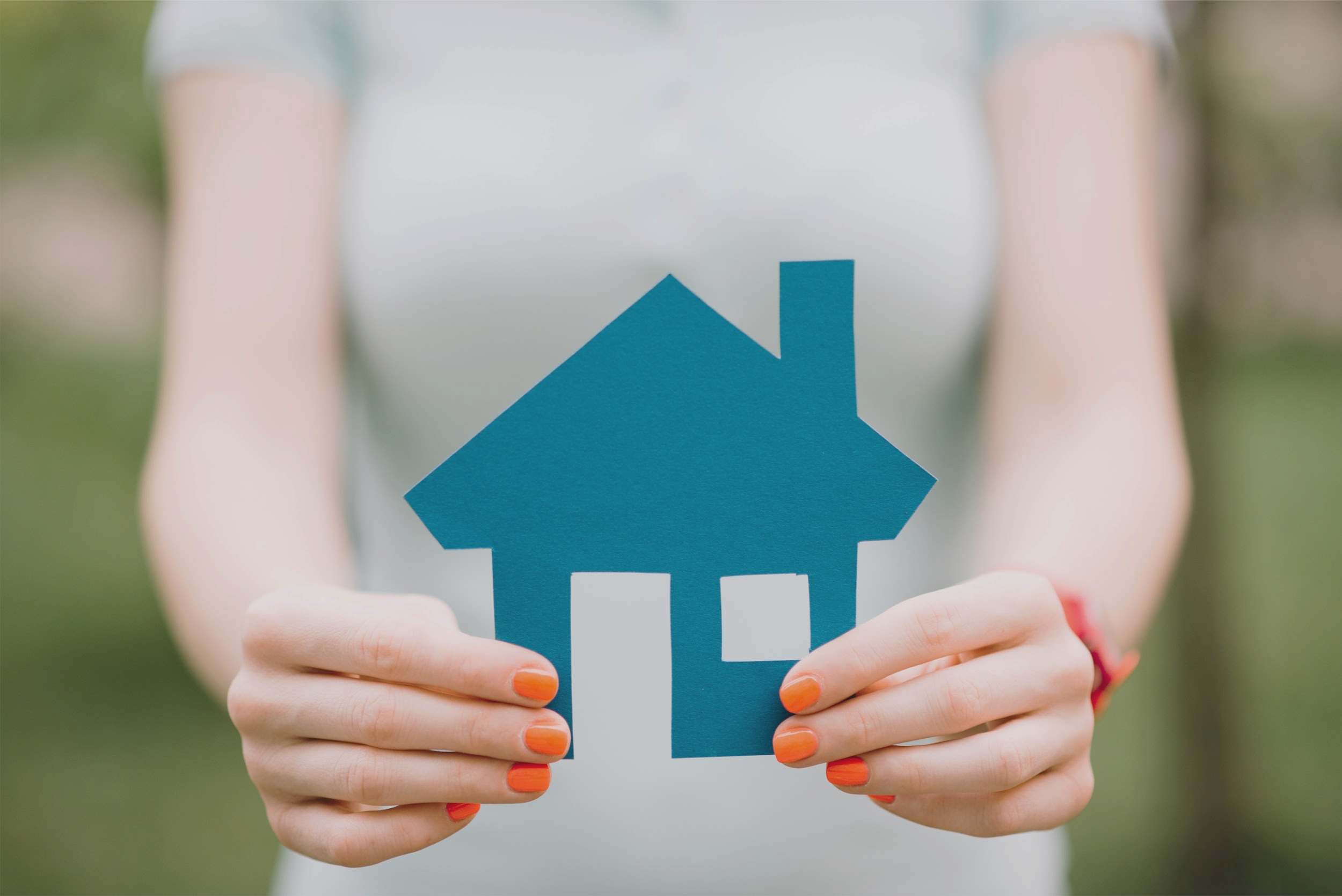 ОБЩО ЗАСТРАХОВАНЕ- ПРЕДИЗВИКАТЕЛСТВА
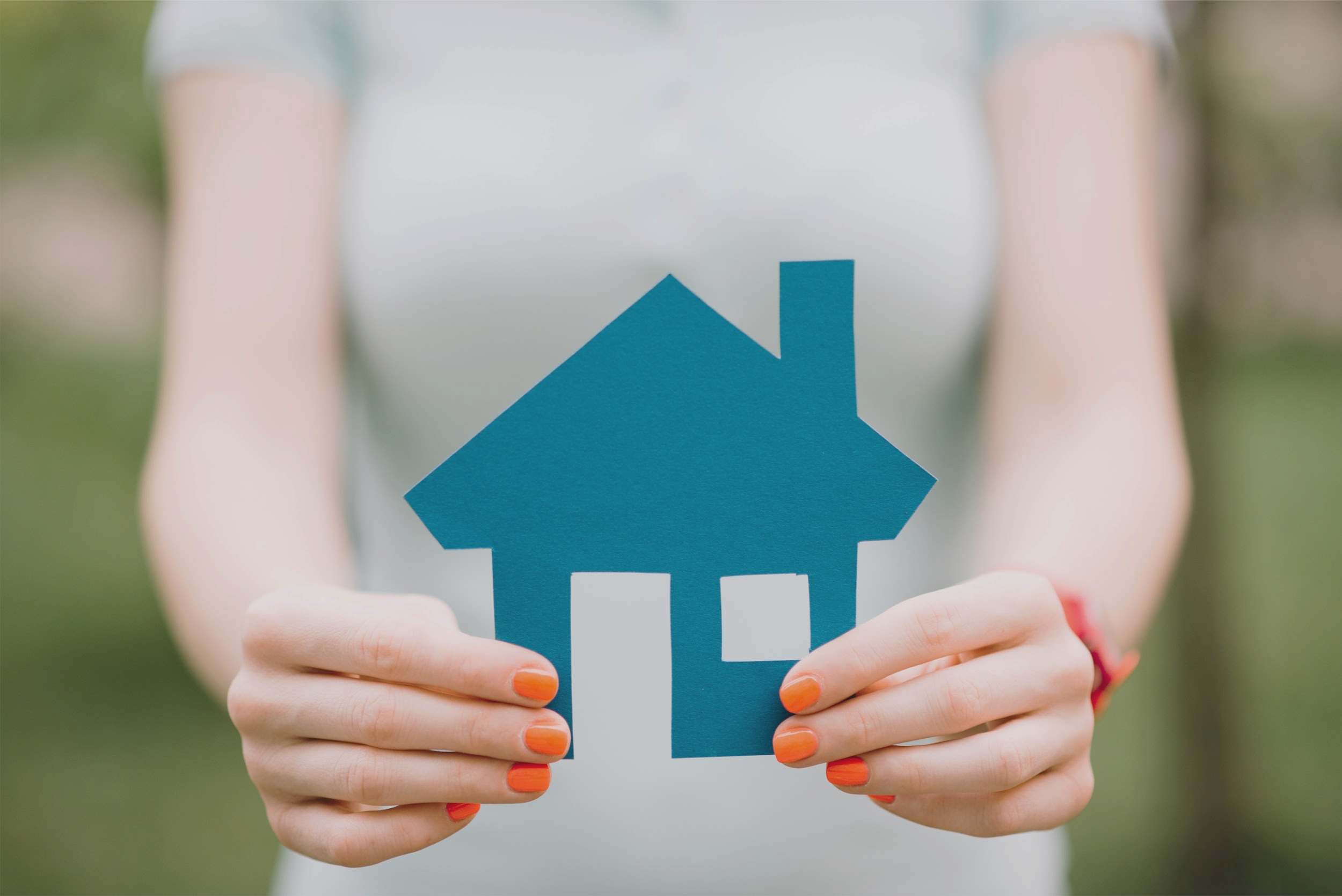 Приемането на наредба за системата "Бонус - малус" 

Въвеждане на методика за определяне на неимуществените и имуществените вреди по задължителната застраховка "Гражданска отговорност свързана с притежаването и използването на МПС"
ЖИВОТОЗАСТРАХОВАНЕ
Спад в премийния приход с 13% за 2020г.Спад в продажбите през агенти и брокериУвеличение на продажбите през банкиУвеличението на рисковите продукти в портфейла на животозастрахователнитекомпании
ЖИВОТОЗАСТРАХОВАНЕ - ПРЕДИЗВИКАТЕЛСТВА
Стабилизация на доходите на населението в странатаПреосмисляне на данъчните преференции Внедряване на МСФО 17 (IFRS 17)
ЗДРАВНО ЗАСТРАХОВАНЕ
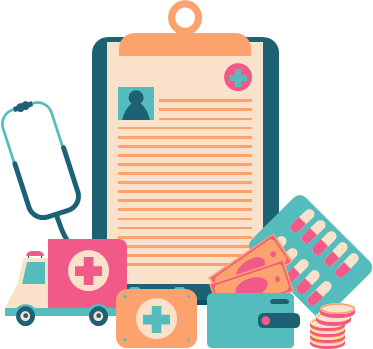 Тенденция към нарастване на интереса към този вид застраховкиИндивидуални, групови и през работодател
ЗАСТРАХОВАТЕЛНИ ПОСРЕДНИЦИ
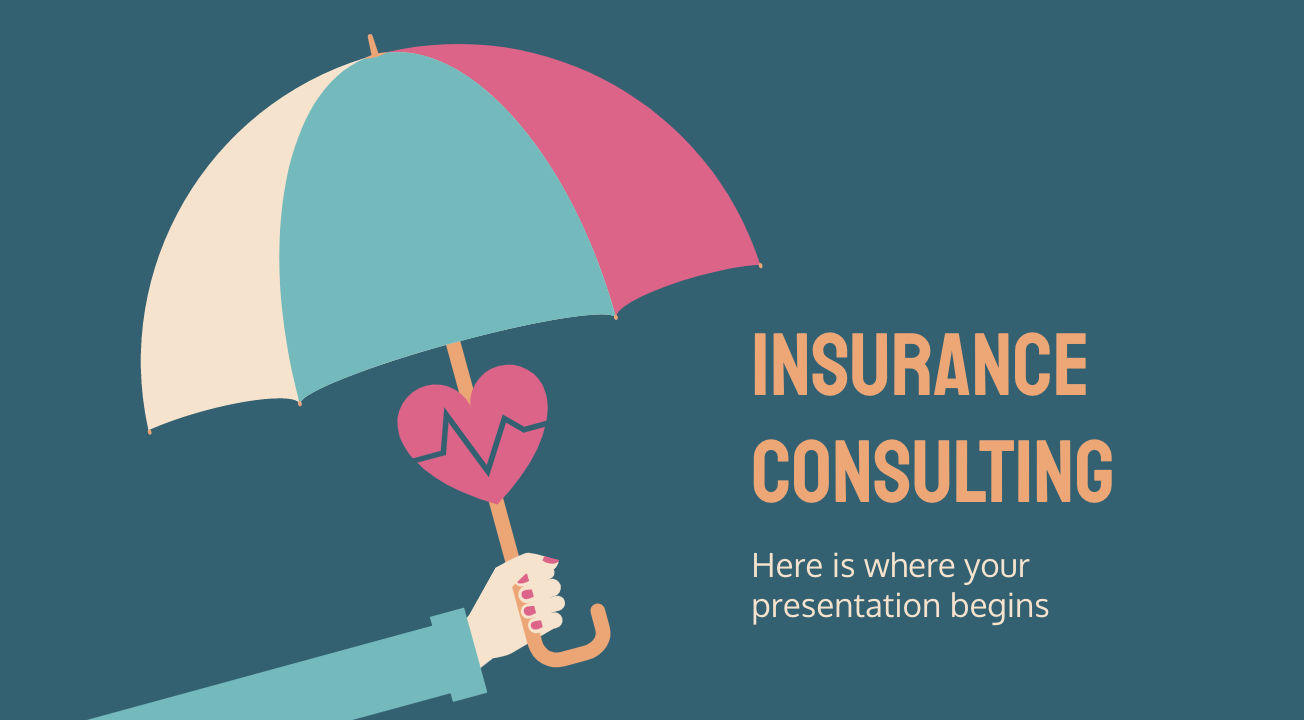 Намалява броя на застрахователните посредници физически лица 
Ръст на броя на застрахователните брокери 
Нараства дела на застрахователните продукти продадени през банки
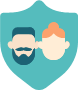 Благодаря за вниманието!